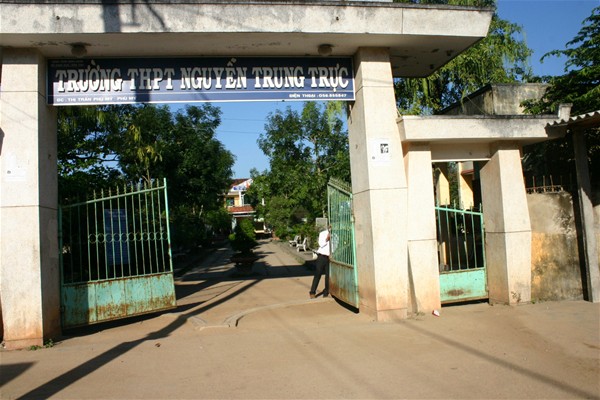 TRƯỜNG THPT NGUYỄN TRUNG TRỰC
LỚP 10A1
KÍNH  CHÀO QUÝ THẦY CÔ 
VỀ DỰ GiỜ THĂM LỚP

Giáo Viên : Huỳnh Thị Phương Thu
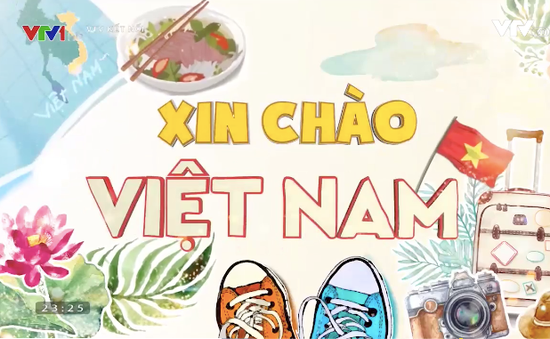 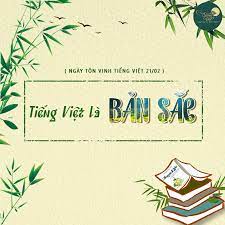 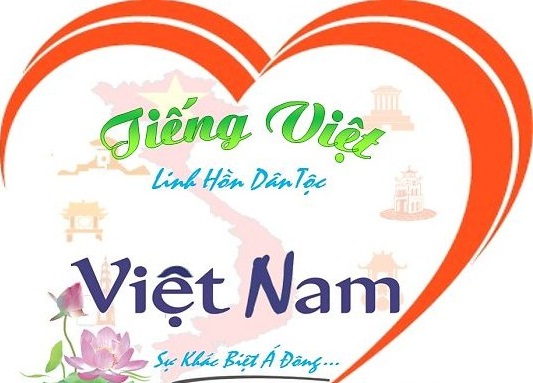 THỰC HÀNH TIẾNG VIỆT
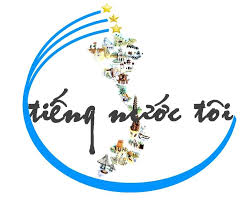 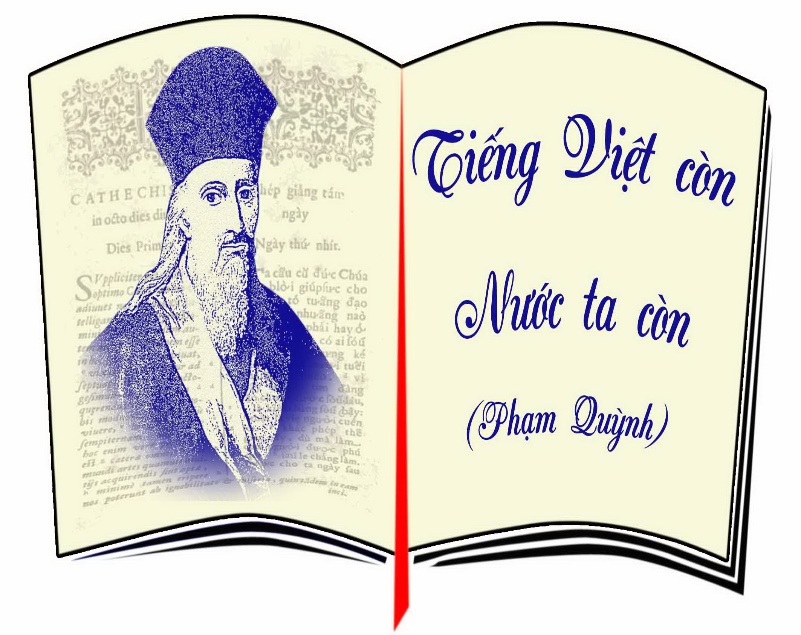 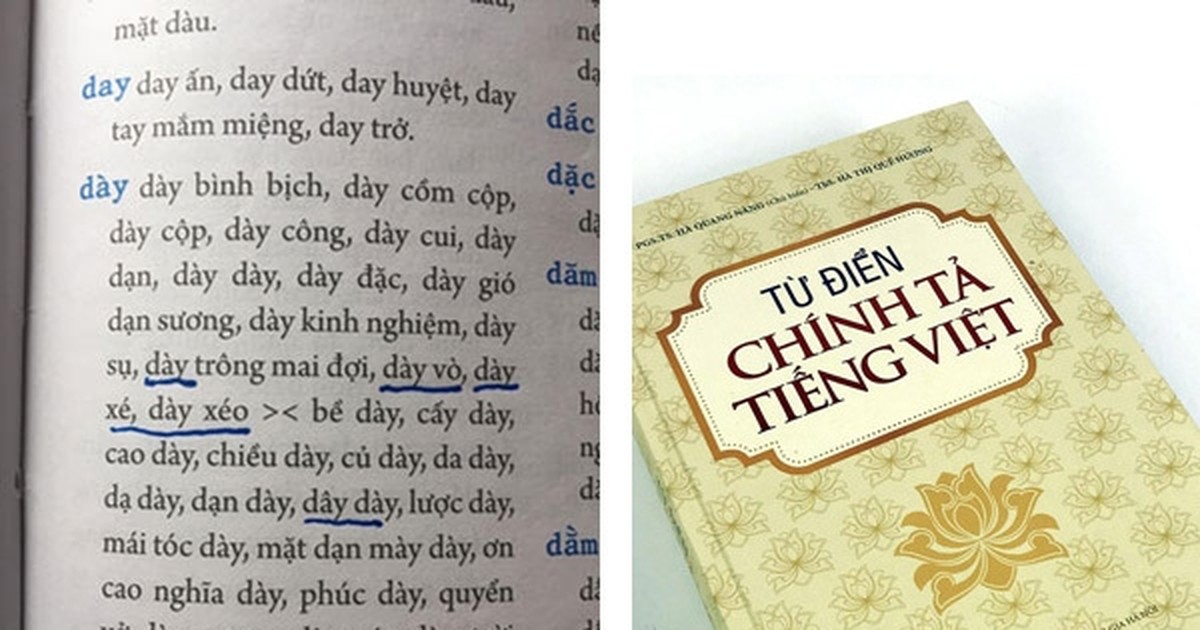 AI NHANH HƠN?
chia xẻ
chia sẻ
√
giả thuyết
giả thiết
√
√
chín muồi
độc giả
√
√
đọc giả
chín mùi
tựu trung
thăm quan
√
tham quan
tựu chung
√
cảm ơn
cám ơn
√
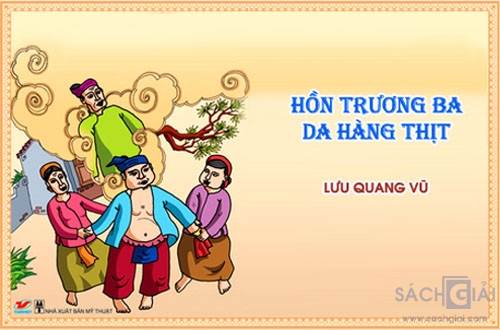 NHỮNG LỖI DÙNG TỪ CÓ THỂ MẮC TRONG TIẾNG VIỆT
Lẫn lộn các từ gần âm
Lặp từ
XĐ sai ngữ nghĩa của từ
Về mặt hình thức, lỗi lặp từ giống với các biện pháp tu từ điệp ngữ hoặc phép lặp để liên kết câu.
Lẫn lộn các từ có cách phát âm gần giống nhau nhưng nghĩa khác nhau
Hiểu sai nghĩa của từ dẫn đến sử dụng từ ngữ sai
Tạo cho mình một vốn từ ngữ
 phong phú
Thường xuyên tìm hiểu thật chính xác
 nghĩa của từ thông qua các cuốn 
từ điển, qua bài học, qua người lớn,...
Chăm chỉ đọc sách, báo
 để tăng vốn hiểu biết...
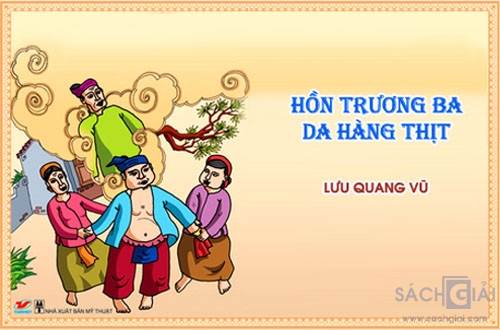 BIỆN PHÁP KHẮC PHỤC LỖI SAI
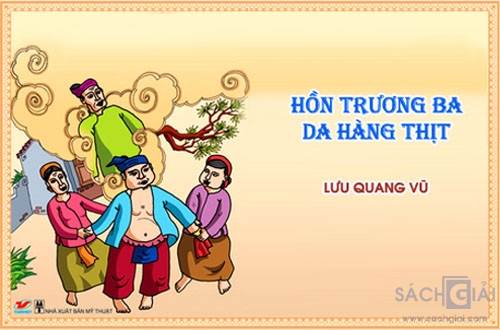 LUYỆN TẬP
Bài 1: trang 80 sgk 
a. năng lực => năng nổ
b. nhân văn => nhân vật
c. hàng ngàn năm văn hiến => ngàn năm văn hiến
d. Qua các vở tuồng, chèo, chúng ta thấy hình ảnh người phụ nữ trong mỗi câu chuyện đều có những số phận riêng.
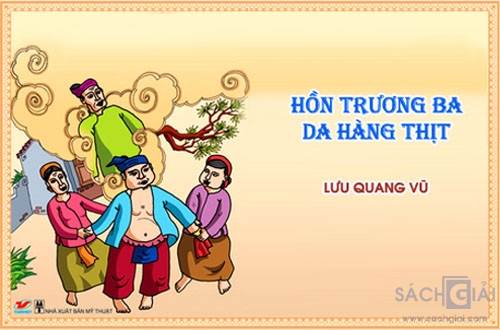 LUYỆN TẬP
Bài 2: trang 80 sgk 
a. Vở tuồng Nghêu, Sò, Ốc, Hến là một tuyệt tác.
Giải thích: “tuyệt tác” là một tác phẩm nghệ thuật tuyệt vời, vì vậy không nên dùng “tác phẩm tuyệt tác”.
b. Mắc mưu Thị Hến, con đường làm quan của Huyện Trìa thế là chấm hết.
Giải thích: “hoạn lộ” là con đường làm quan, dùng “con đường hoạn lộ” là thừa từ “con đường”
c. Bạn ấy đại diện cho những người có thành tích học tập xuất sắc nhất.
Giải thích: “đại diện” mang nghĩa là thay mặt
d. Đó là bức tối hậu thư mà cảnh sát đưa ra cho nhóm tội phạm đang lẩn trốn.
Giải thích: “tối hậu thư” là bức thư nêu ra những điều kiện buộc đối phương phải chấp nhận, nếu không sẽ dùng biện pháp quyết liệt.
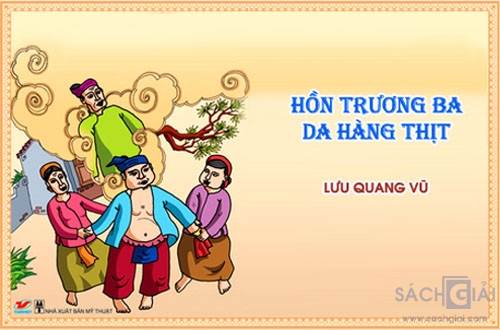 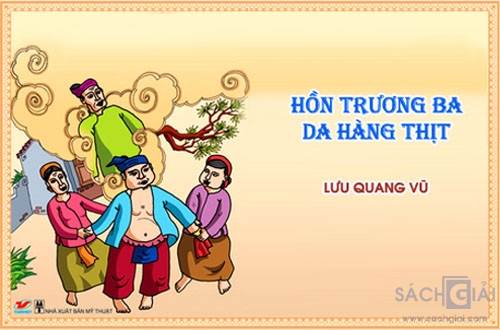 LUYỆN TẬP
Bài 4: trang 80 sgk
- 5 từ Hán Việt: phú ông, nhà sư, thầy tiểu, thiếp, tri âm.
- 5 từ thuần Việt: 
phú ông = người đàn ông giàu có, 
nhà sư = người tu hành, 
thầy tiểu = người tập tu, 
thiếp = danh xưng phụ nữ với chồng, 
tri âm = bạn bè thân thiết.
Chân thành cảm ơn quý thầy cô, 
cùng các em học sinh
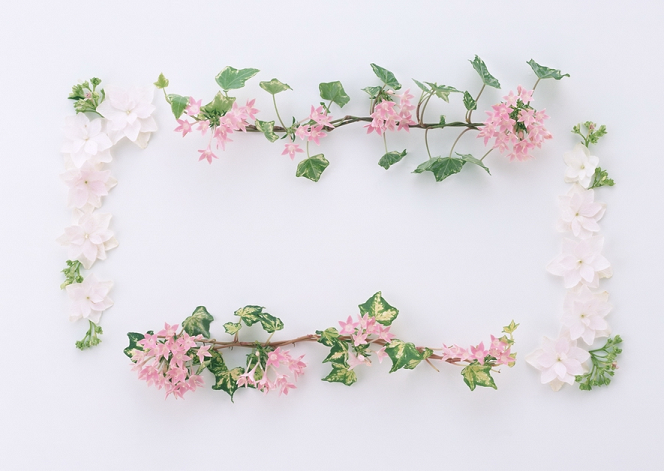 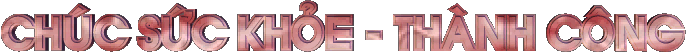 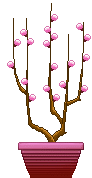 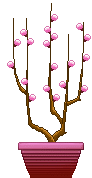